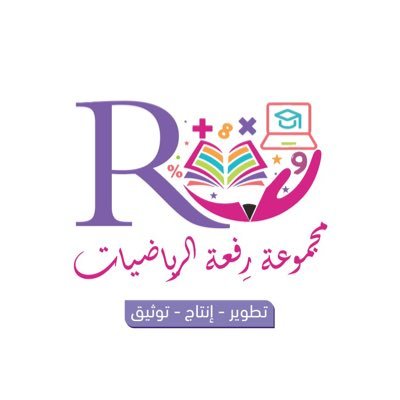 6 - 4
الطرح بإعادة التجميع
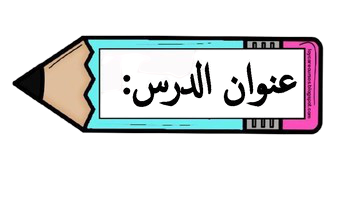 أ.أحـمـد الأحـمـدي  @ahmad9963
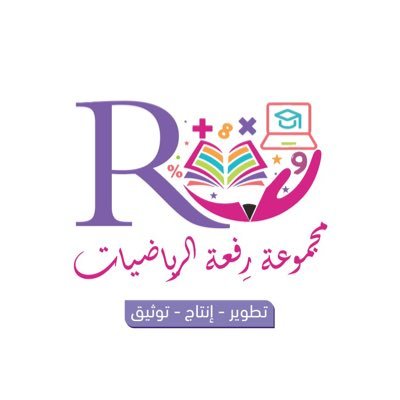 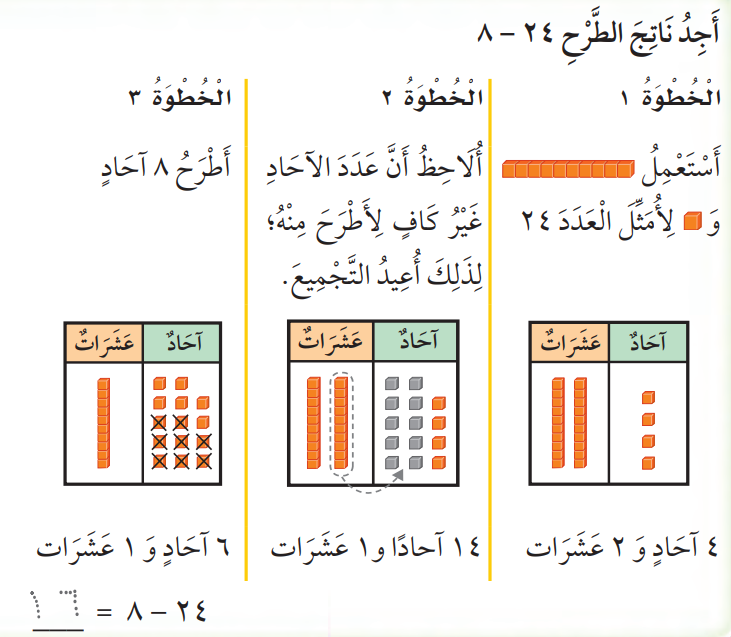 فكرة الدرس

أجد ناتج الطرح بإعادة التجميع

مراجعة المفردات
إعادة التجميع
أ.أحـمـد الأحـمـدي  @ahmad9963
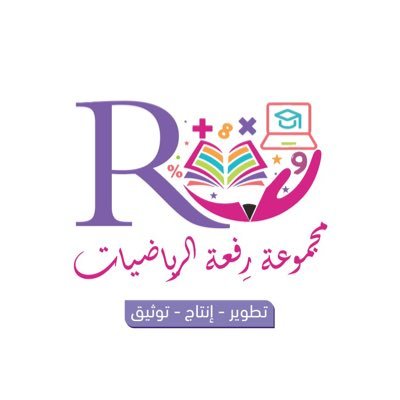 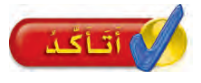 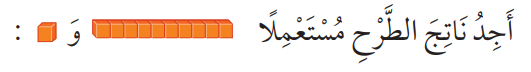 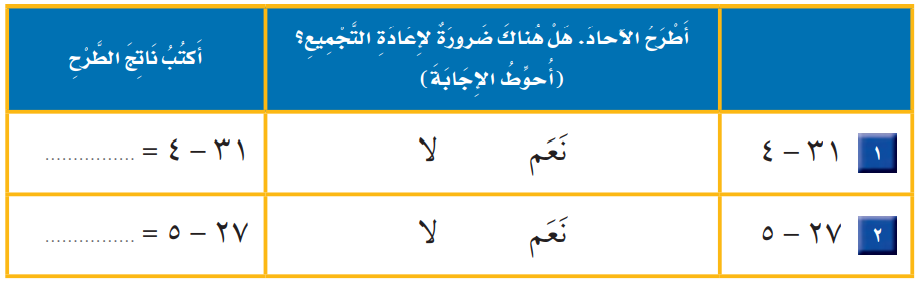 أ.أحـمـد الأحـمـدي  @ahmad9963
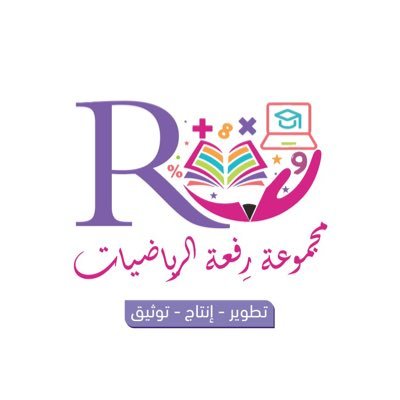 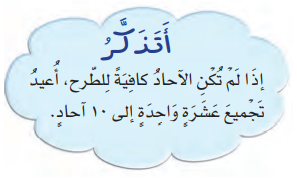 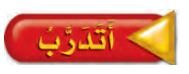 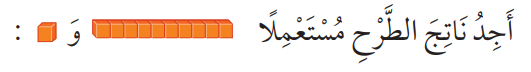 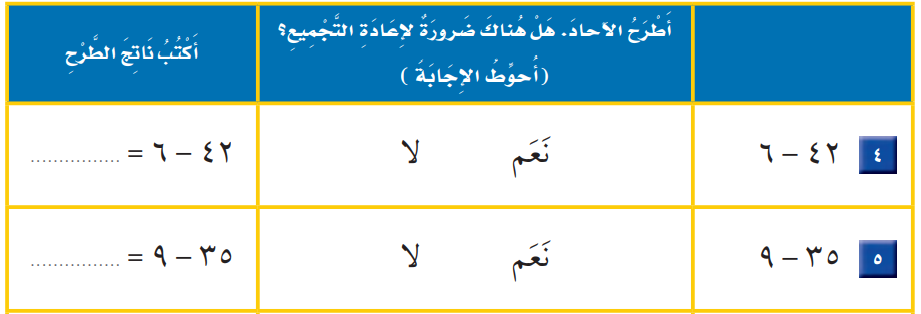 أ.أحـمـد الأحـمـدي  @ahmad9963
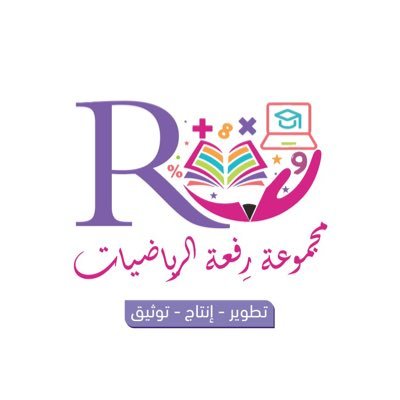 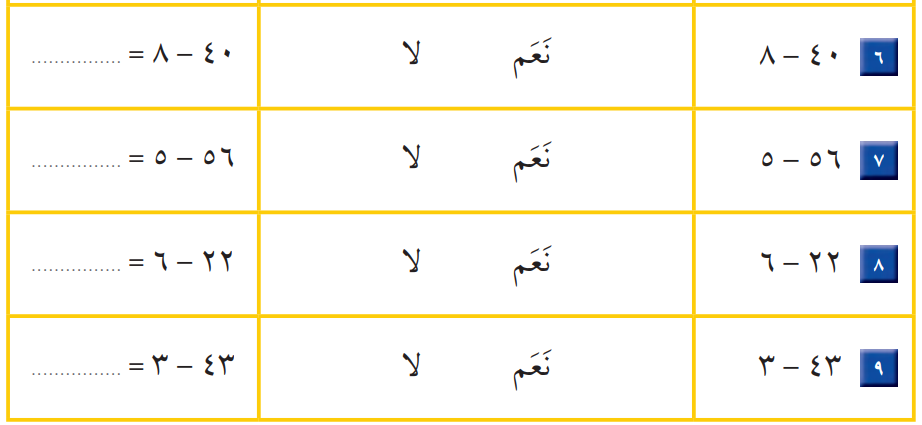 أ.أحـمـد الأحـمـدي  @ahmad9963